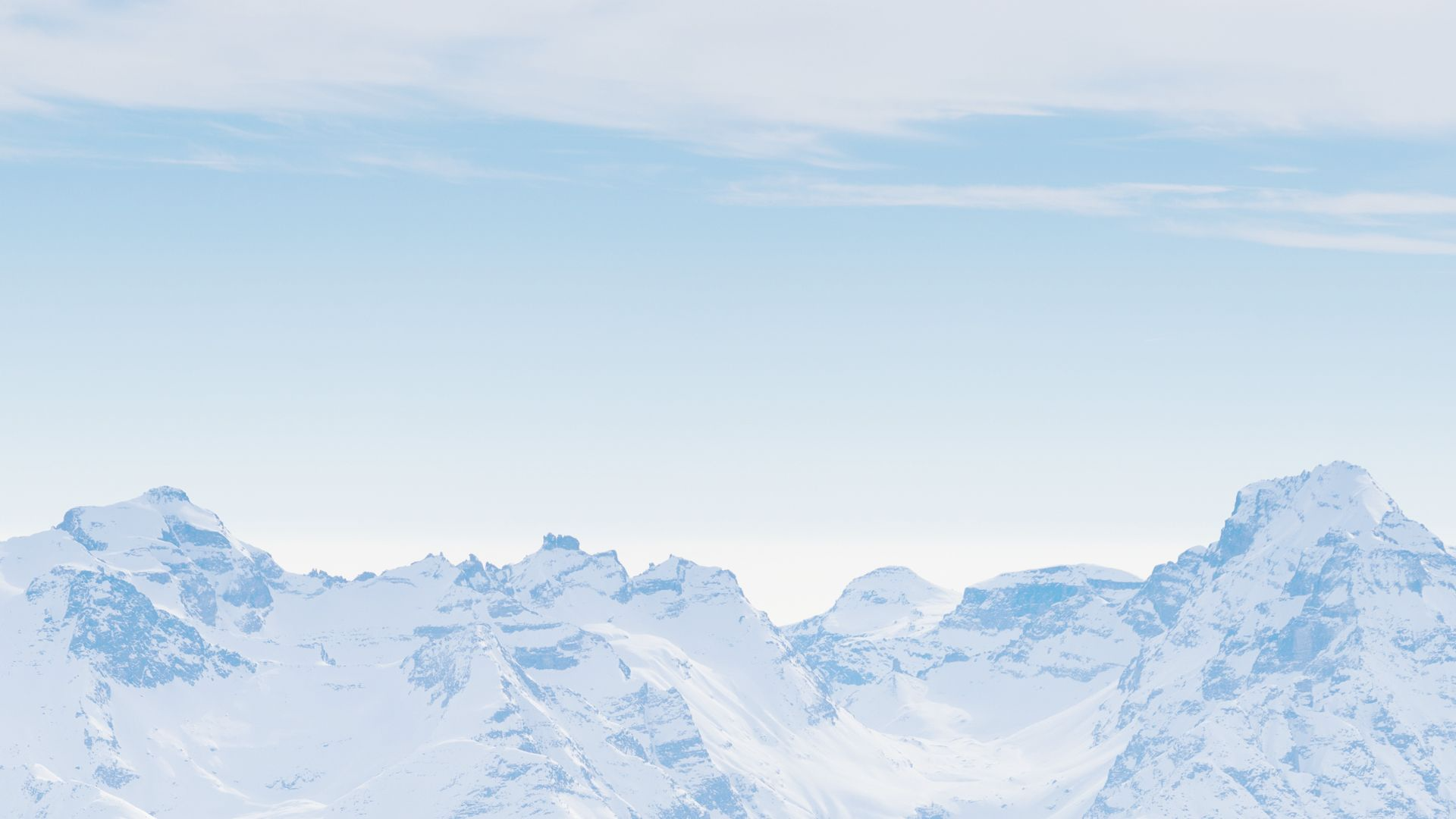 Atelier 9  S’approprier son système d’information partagé
Animé par : 
- Pierre-Marie VERNY
- Sébastien PREVOST
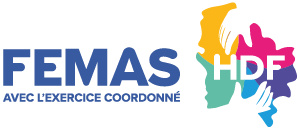 6ème Journée régionale 
De l’exercice coordonné
24 novembre 2023
Ce que nous ne réglerons pas
POUR
CONTRE
M’enfin, en santé la contribution du numérique est incontestable
Le temps c’est de l’argent, et puis ça coute une fortune en matériels et logiciels
Mais tu sais moi…
Je n’aime pas l’informatique !
Ben le SIP ! c’est comme ta mère pendant les vacances : 
 ... Critère SOCLE 
OBLIGATOIRE et toujours là où on ne l’attend pas !
Hé oh ! notre monde a changé il faut utiliser les outils disponibles peut être, non ?
Le numérique, c’est plus fiable qu’un humain
Parfois il faut savoir perdre du temps pour en gagner. Hé hé ….
De toute façon 
 LE SIP EST OBLIGATOIRE ! c’est un critère Socle
Personne n’est capable de t’aider quand tu as besoin.
Je veux bien mais on ne soigne pas mieux avec un ordinateur...
ET LA TIENNE ON EN PARLE ?
Aaaah oui ça….Forcément, si on l’utilise mal
C’est TOUJOURS en panne !!! Ça BEUG…
Qu’est-ce que ma mère vient faire là-dedans ?
Hé, Apprendre par soi-même, ça marche aussi tu sais !
Et pourquoi pas partir en vacances avec ta mère…?
Oooh ! Il faut le voir comme un investissement !
Oui ben c’est pas ça mon métier à moi !
LAISSE MA MERE TRANQUILLE !
Je n’ai pas le temps ! t’es marrant toi…
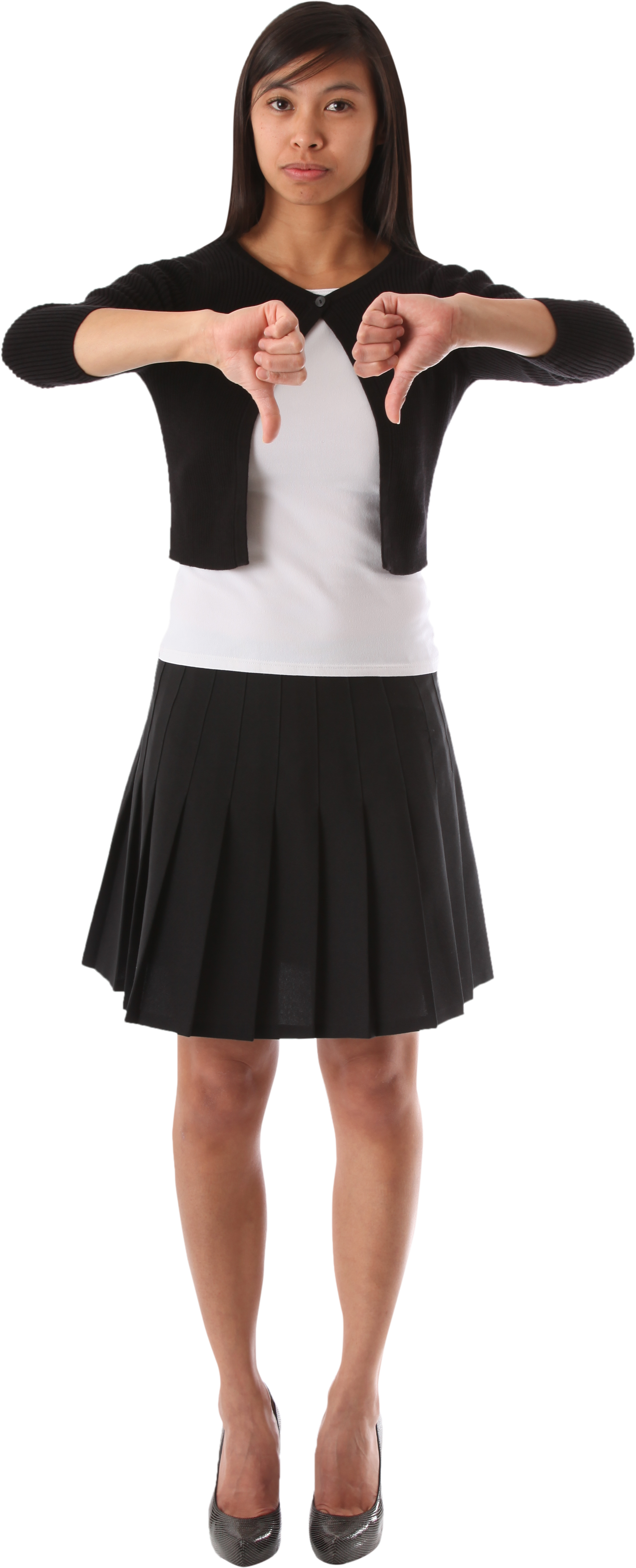 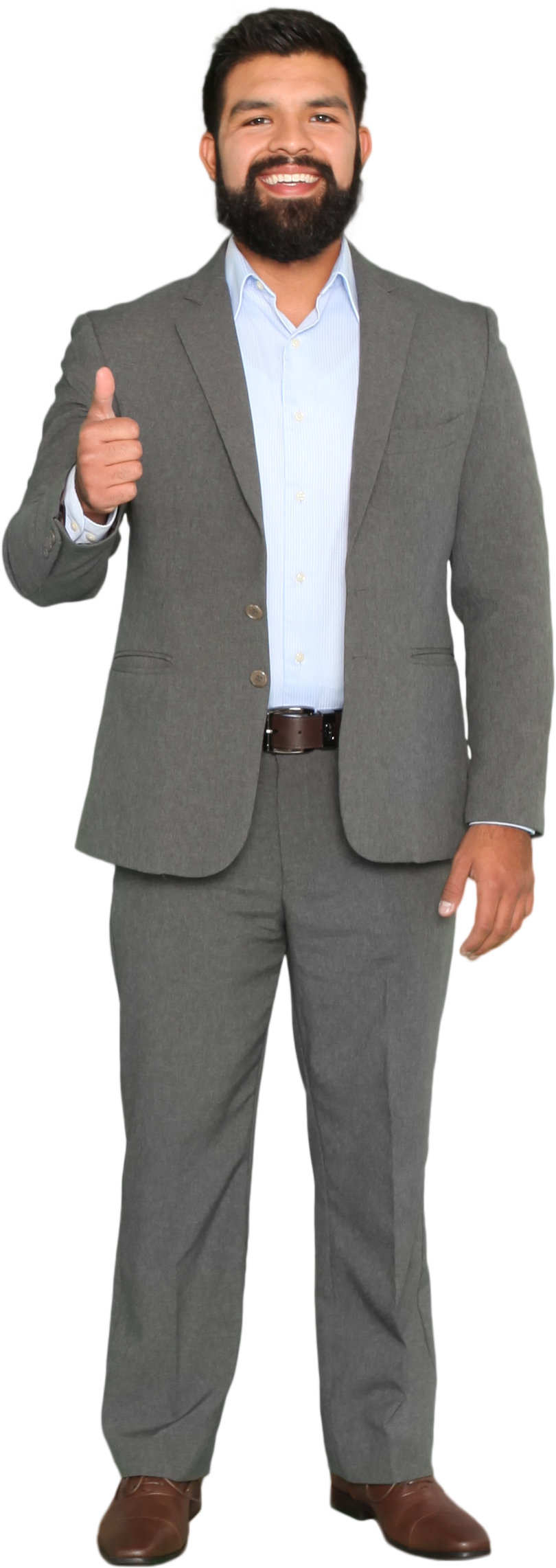 SI en Santé 60 ans d’histoire
Metavers
WWW
Informatisation des fonctions Administratives et supports
(Paies, facturation, comptabilité, transports, logistique, hôtellerie,….)
Médicalisation des données 
(Compta analytique, T2A, PMSI SI décisionnels,….)
Informatisation des activités de soins
(Biologie, imagerie, dossiers médicaux intégrés, NIP,
Informatisation des parcours de soins préhospitalier
( SI Monocatégoriel, DMP, CPS, exercice coordonné,…)
CRIH
1989
OUVERTURE DES MARCHES PUBLICS Autonomie
Plan Hôpital 2007
 Investissement et financement SIH
2012 Hôpital Numérique
Feuille de route du Numérique en santé
De la technologie au SI
De la technologie au SI
Contexte  1960-1970    Changement de paradigme 
Approche systémique de la société et des institutions, inspirée de la biologie.
Modèle de pensée =
 Toute organisation humaine est un système
Un système est  
« Un ensemble d’éléments en interaction dynamique, organisé en fonction d’un but. »  

 « Le macroscope », éditions du seuil, 1975J. de Rosnay 1975
« Le système d'information  est un ensemble organisé de ressources qui permet de collecter, stocker, traiter et distribuer de l'information »
 
« Les systèmes d'information en réadaptation »,  De Courcy R.,1992
Les Technologies de l’Information  et la Communication s’imposent comme un outil puissant pour structurer les SI
Parlons SIP ….Parlons Bien !
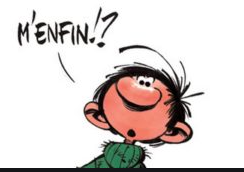 Système d’information partagé en exercice coordonné
Système de communication uniformisé et mis en commun…
Arf ! Heureusement que Chopin ne vous a pas attendu les gars….Ça s’appelle une partoche !
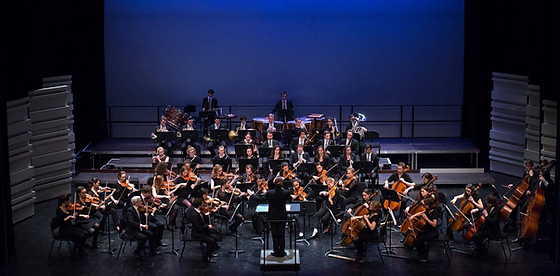 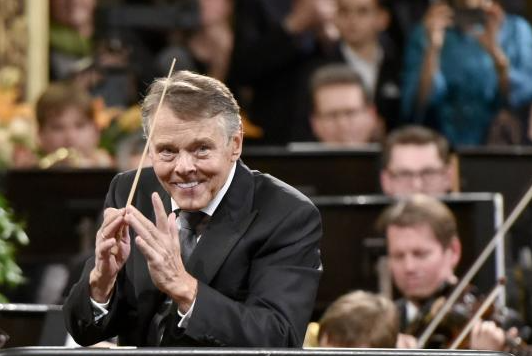 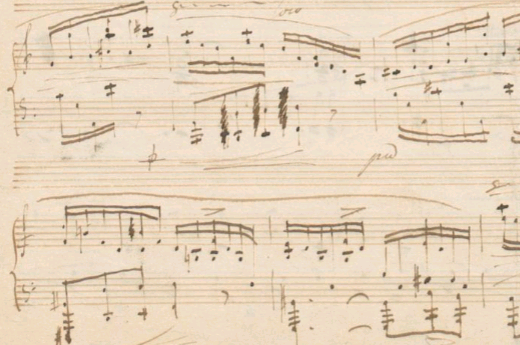 Mariss Jansons (1943-2019)
Parlons SIP ….Parlons Bien !
Système d’information et de communication
Organise
Présente
Rapprochent
Systèmes de traitement
Systèmes de diffusion
Insp  : Dieuzeide, 1994  + Beheton, 2010
En MSP
2012 : ASIP-Santé création du label Maison et centre de santé
2016 : Loi de modernisation du système de santé et instauration du DMP





2023 : Feuille de  Route du numérique en santé
« Lorsque ces professionnels appartiennent à la même équipe de soins(…), ils peuvent partager les informations concernant une même personne qui sont strictement nécessaires à la coordination ou à la continuité des soins ou à son suivi médico-social et social. Ces informations sont réputées confiées par la personne à l’ensemble de l’équipe. »

Article L1110-4 du Code de la Santé Publique,
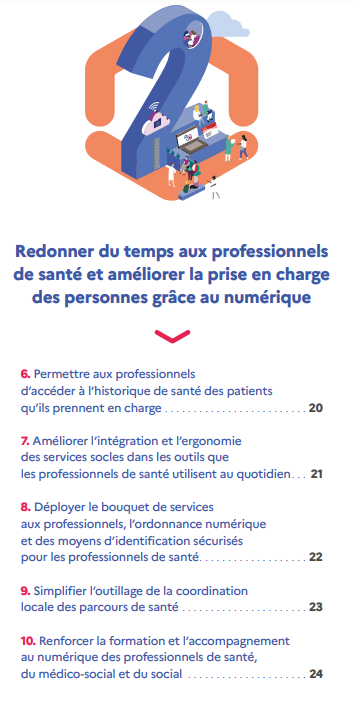 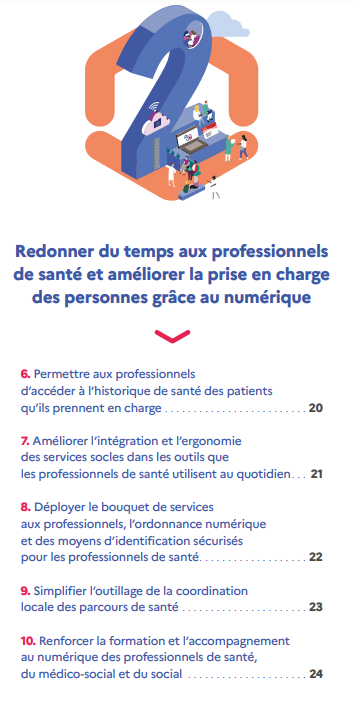 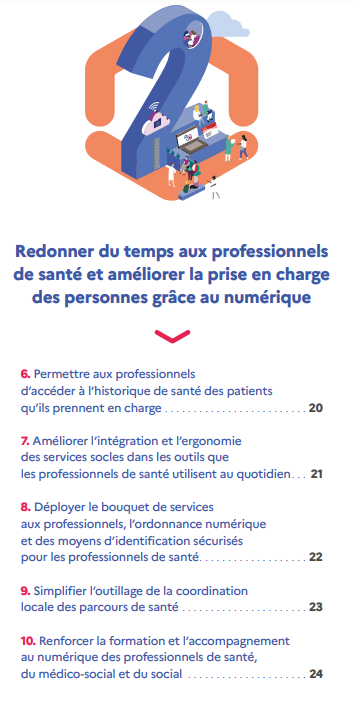 Labellisation
Adéquation fonctionnelle  :
Exercice individuel (Consult, dossier patient, agenda, factu, ..)
Coordination Professionnelle (protocoles, multi-accès dossier patients, réunions pluripro
Pilotage de l’activité ( Reporting, suivi d’états, remontées institutionnelles, …)

Conformité réglementaire 
(hébergement, dématérialisation feuille de soins, aide à la prescription…) 

DMP Compatibilité
« […] garantir la capacité des solutions à produire les indicateurs utilisés dans le cadre conventionnel sur les soins de proximité » 

(DGOS, DSS, 2014)
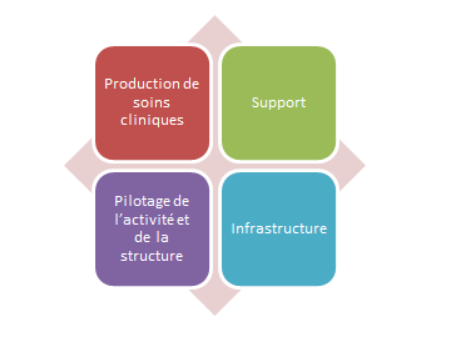 Qu’en dites-vous ?
Un cahier des charges fonctionnel articulé autour de la consultation de médecine générale
Difficultés de requêtage pour les bilans d’ intégration aux protocoles (codages )
Une déshumanisation de la relation de soins
Difficultés d’usage lié aux soins en série et aux télétransmissions
Notes de coordination mal intégrées avec de nombreuses double saisies
Des paramédicaux qui continuent à financer eux même leur propre logiciel métier
Non systématisé donc en cas d’urgence : contournement…..Plus d’intérêt
Version Mobile mais no responsive ou mode dégradé
….
En résumé…
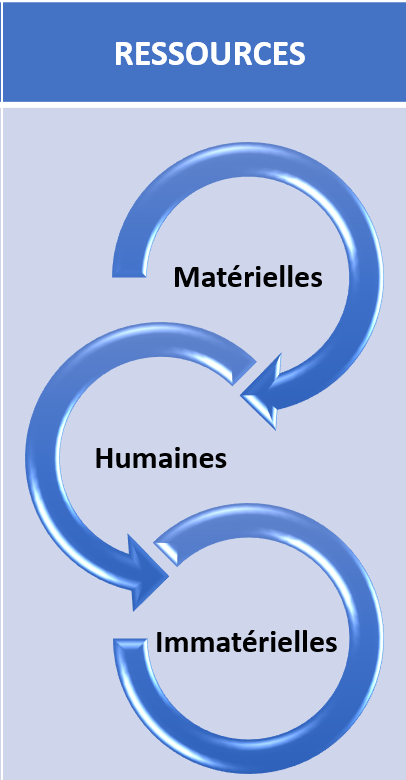 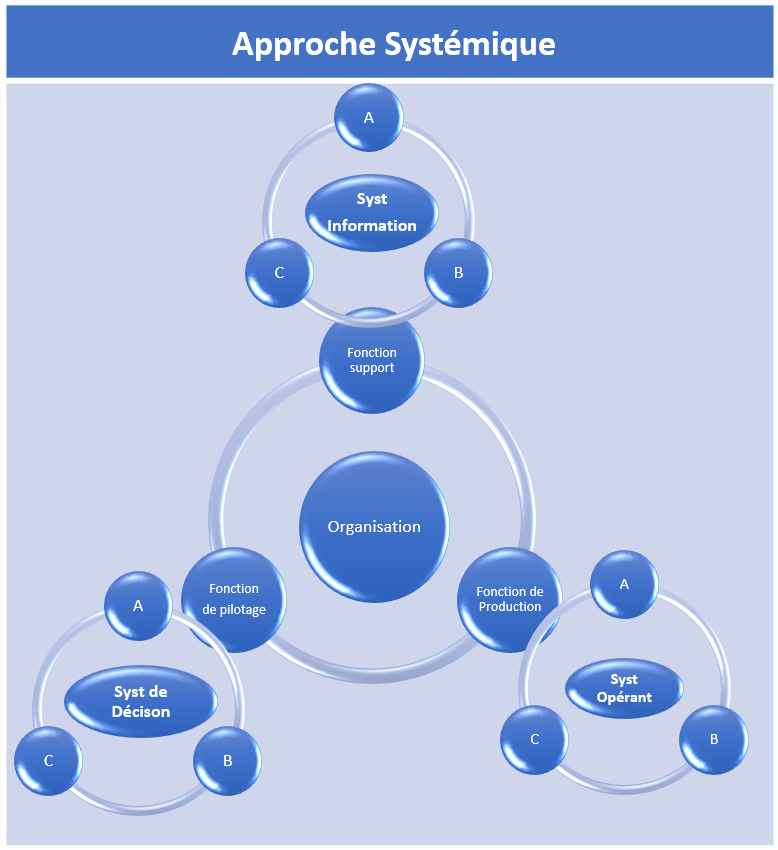 ACI
Acquisition
installer
Implémentation
Prévoir / utiliser
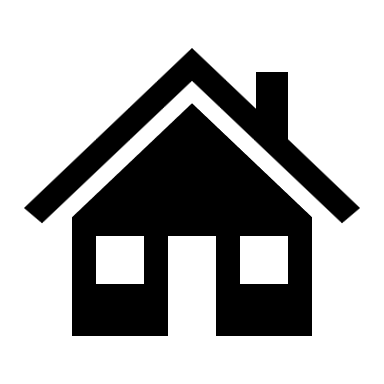 Intégration
OUTILLER
Appropriation
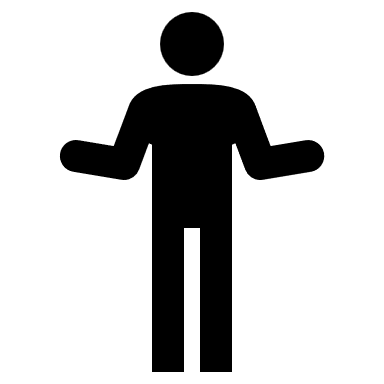 …..
…
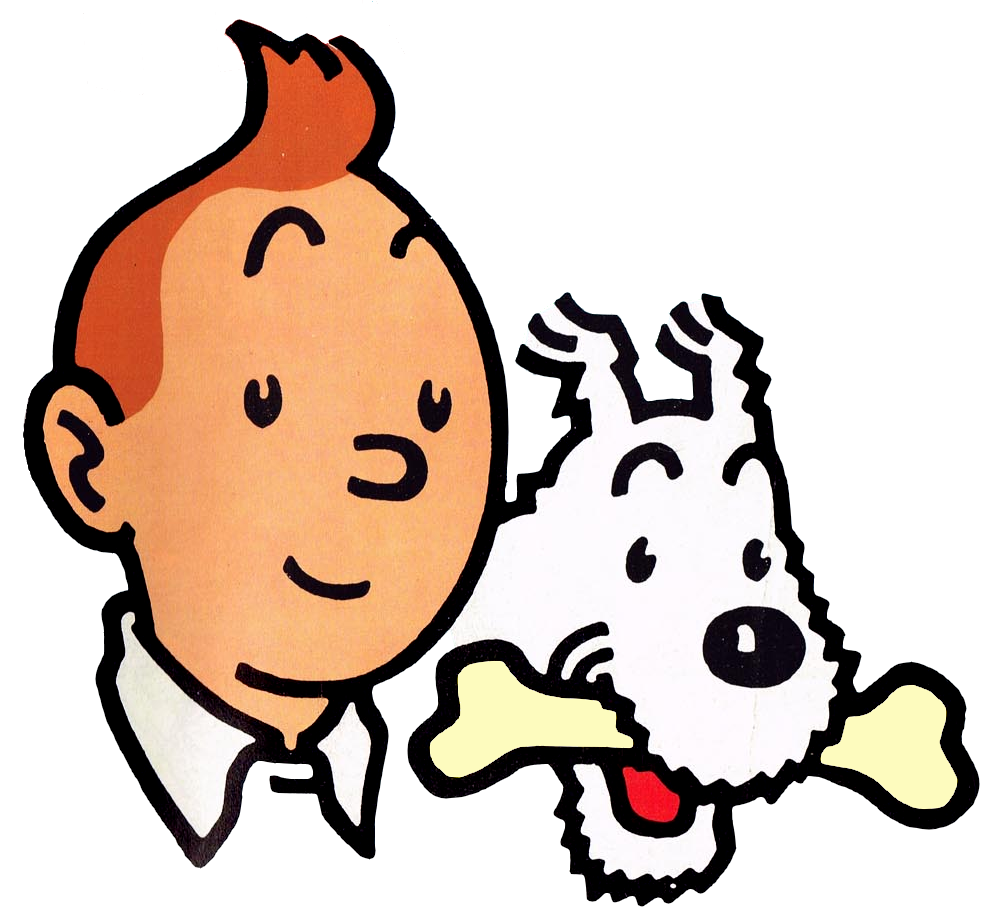 Appropriation RETEX
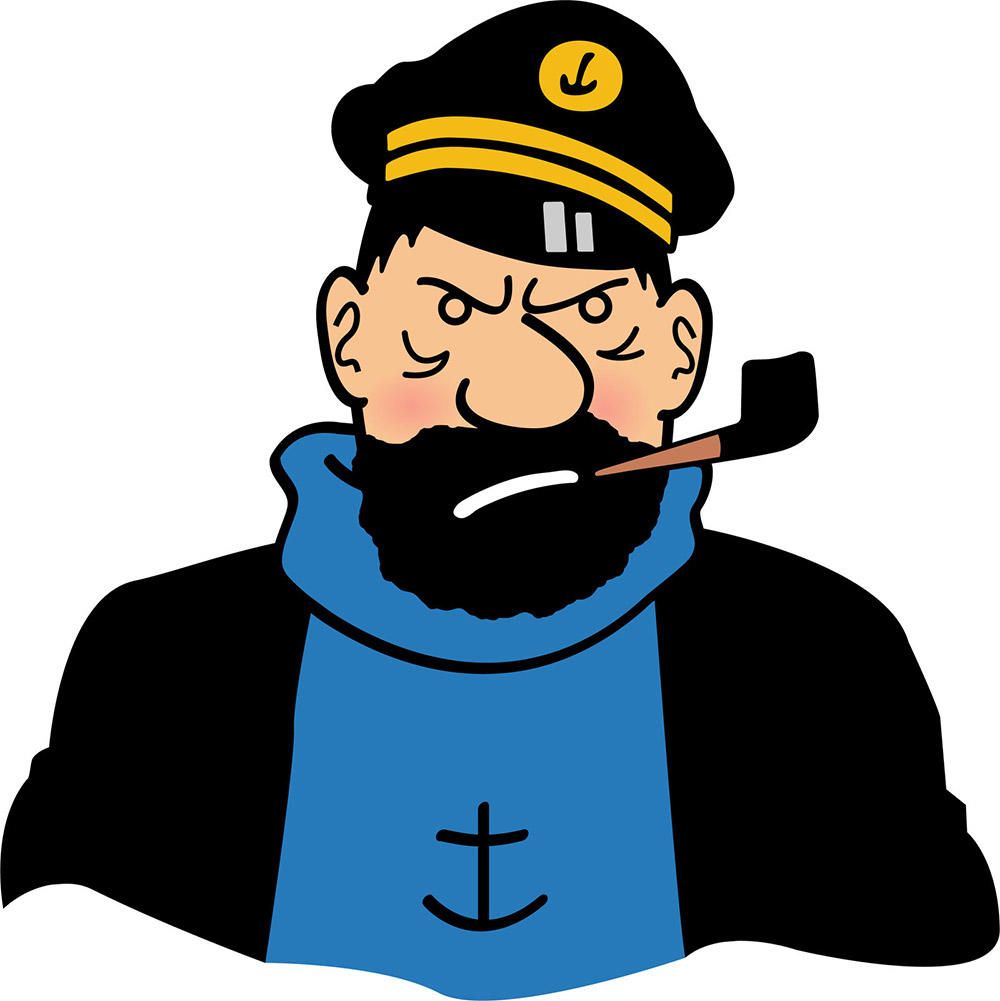 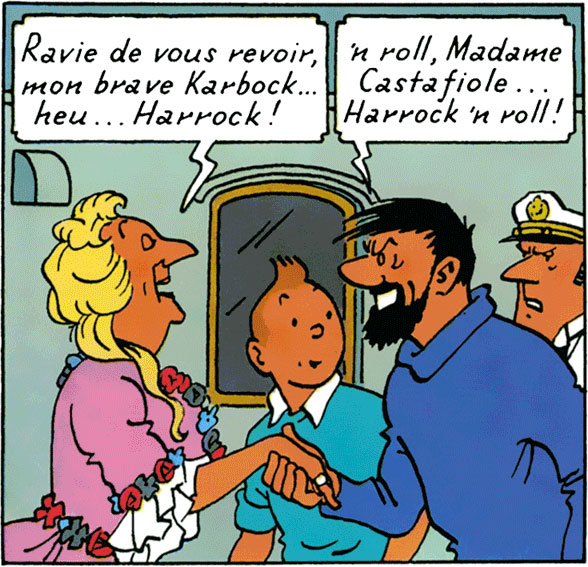 Bac à Sable WEDA
URL : azer.weda.fr
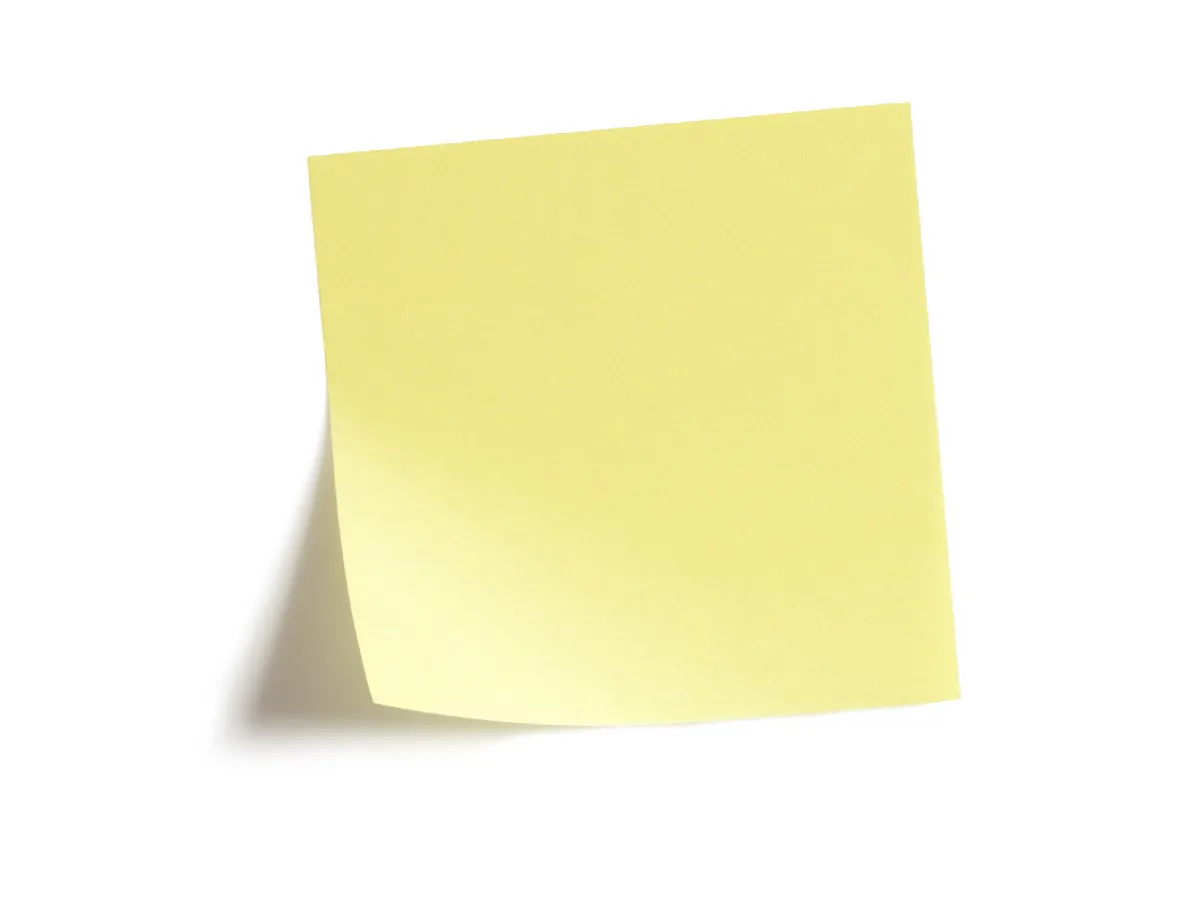 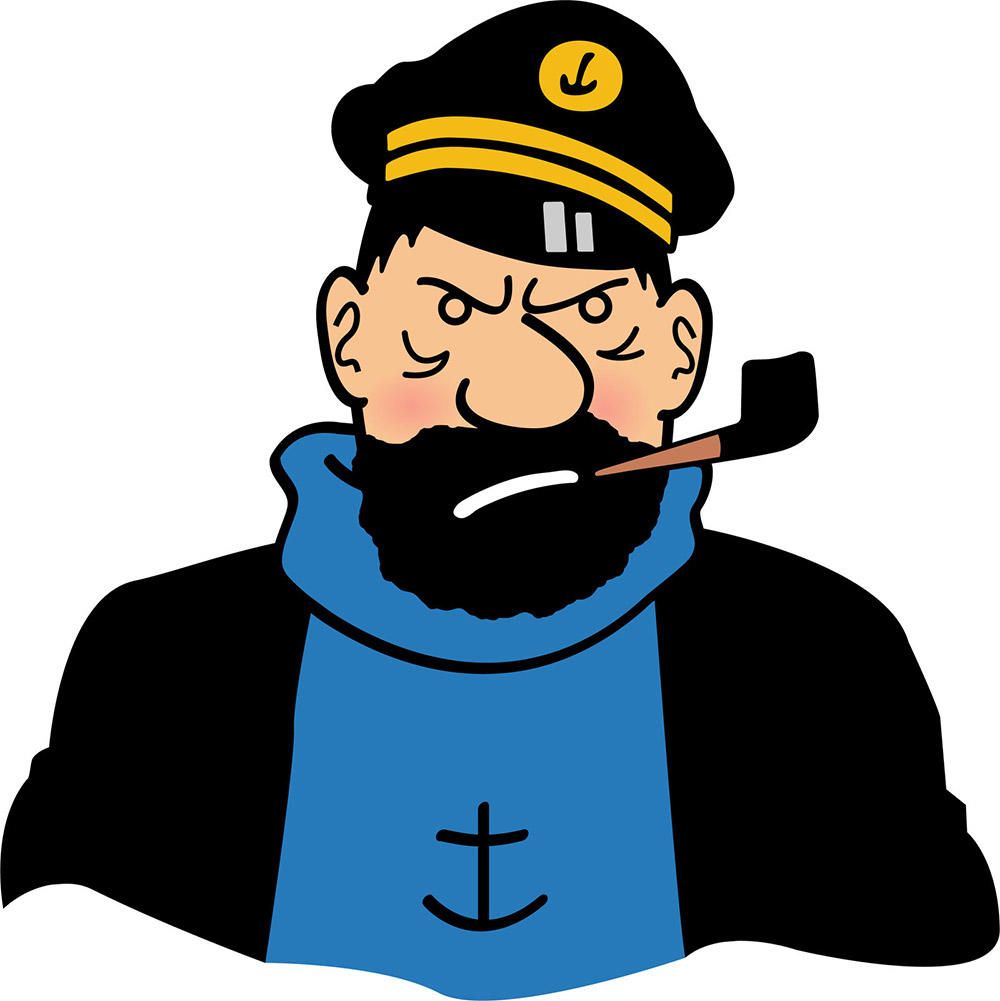 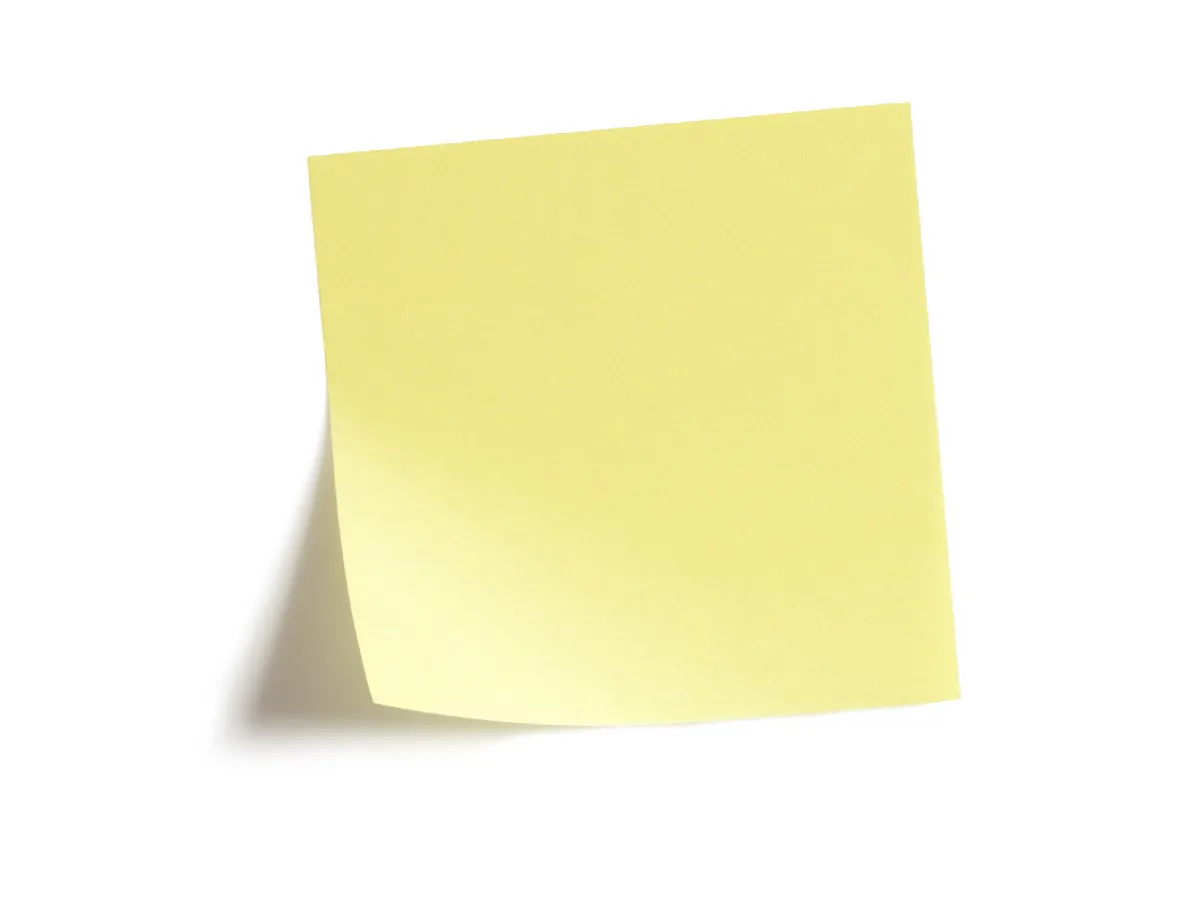 Escape Game
Modèles d’appropriation Individuelle
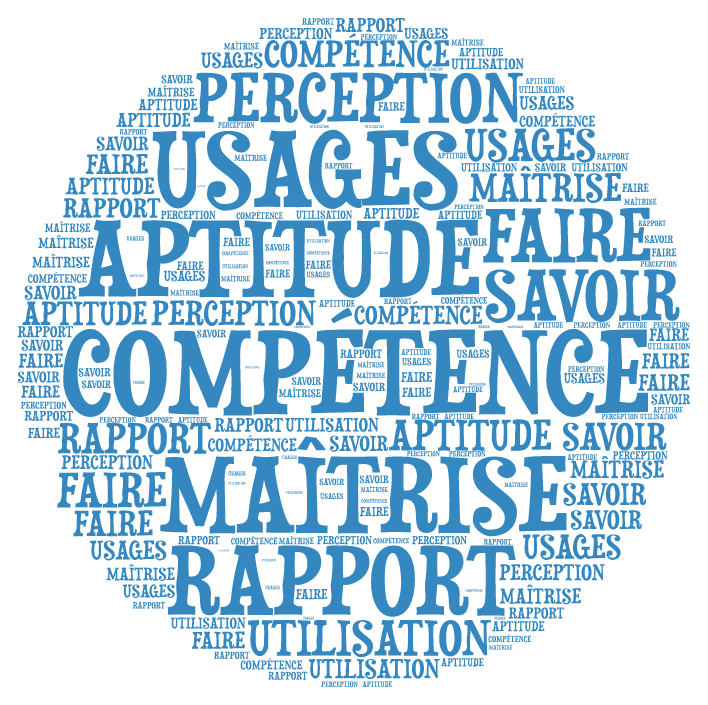 Les facteurs favorisants
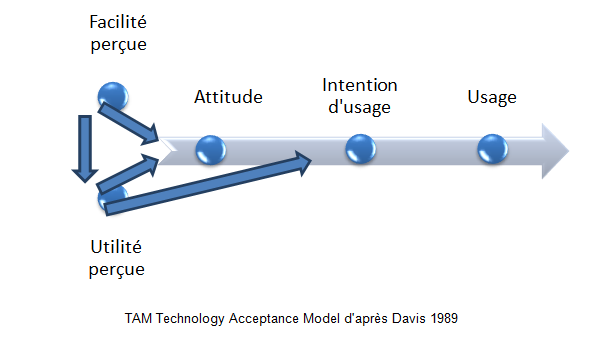 Modèle de Nielsen (Nielsen, 1993) Traduction reprise de (Tricot, et al., 2003)
Les facteurs favorisants
Collectifs


Accessibilité des dispositifs

Usages itératifs

Légitimation

Représentation

Jauréguiberry, Francis et Proulx, Serge. 2011. Usages et enjeux des technologies de communication.
Individuels

Les modèles d’appropriation individuelle

Le rôle des acteurs


L’acceptation 
AVANT 
L’usage
+ 
Genèse instrumentale de Rabardel
 
+
Littératie
Appropriation
Littératie Numérique

Habileté à utiliser

Capacité à comprendre

Connaissances pour créer
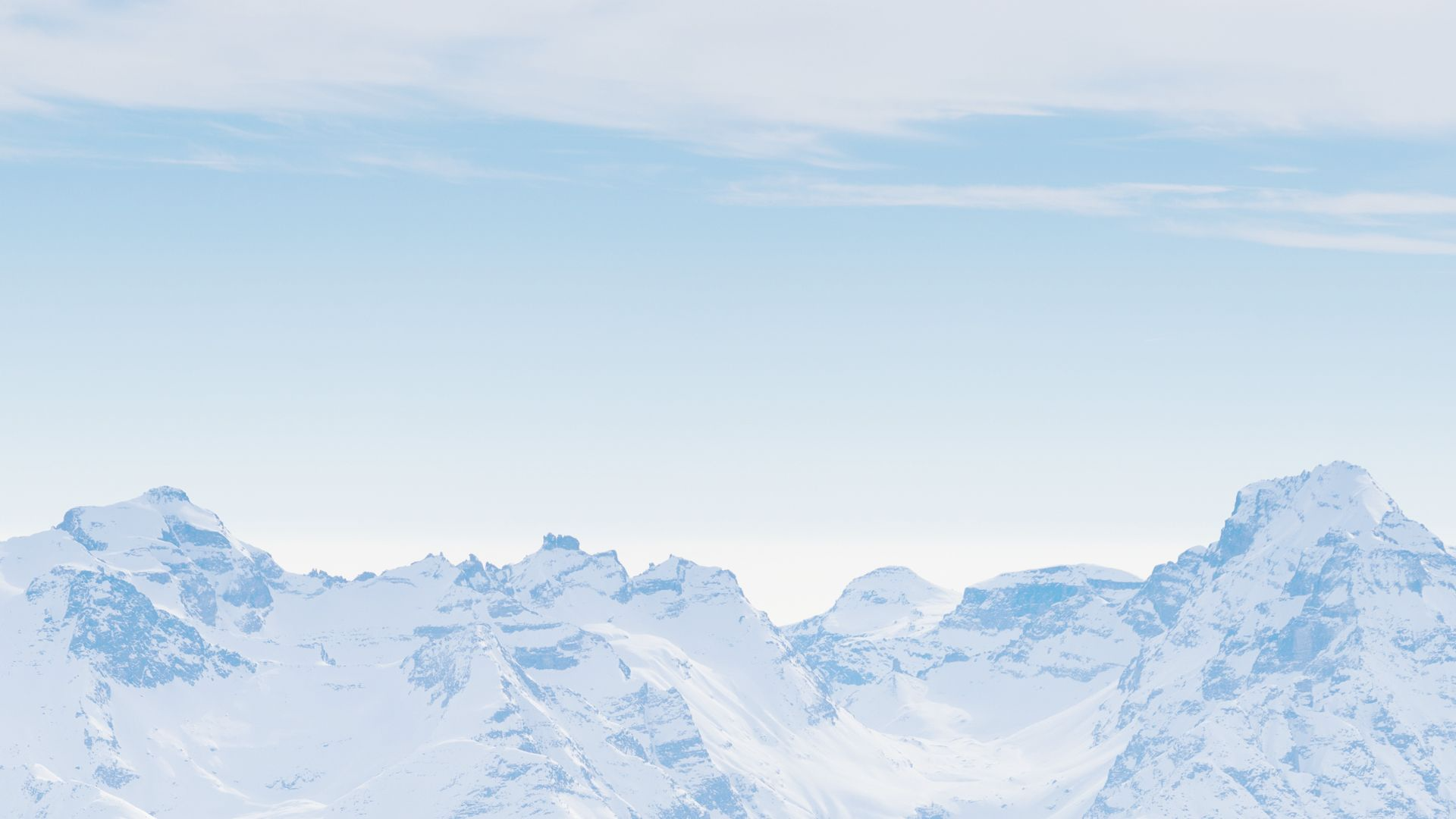 Merci pour votre écoute, vos questions et échanges ! 
Pensez à compléter le questionnaire de satisfaction disponible sur l’application Imagina !
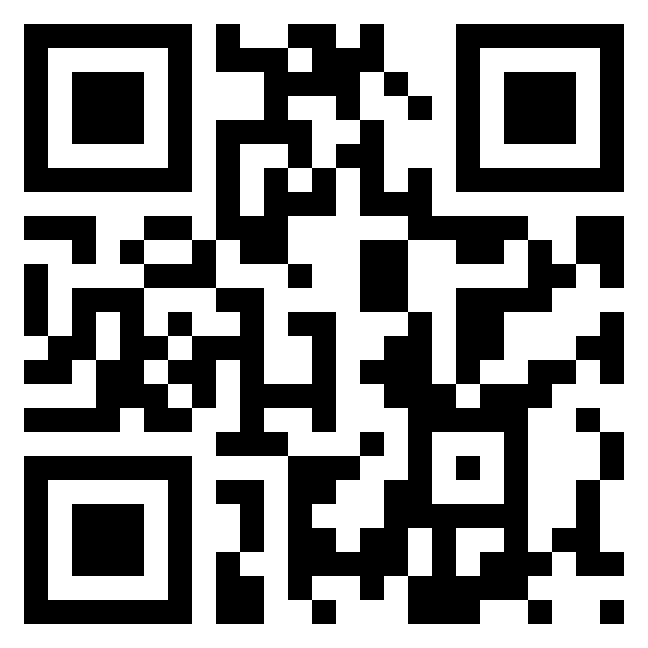 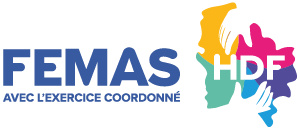 Biblio Références non citées
Direction générale de l’offre de soins (DGOS), Direction de la sécurité sociale (DSS), ASIP-Santé (2014), « Lettres de mission de la DGOS et de la DSS à l’ASIP-Santé et de l’ASIP-Santé », Évolutions du label. 
Manon Plégat, « Les systèmes d’information partagés en maisons de santé », Socio-anthropologie [En ligne], 47 | 2023, mis en ligne le 31 mai 2023, consulté le 14 novembre 2023. URL : http://journals.openedition.org/socio-anthropologie/13320 ; DOI : https://doi.org/10.4000/socio-anthropologie.13320
https://esante.gouv.fr/offres-services/label-esante/solutions-labellisees
Jauréguiberry, Francis et Proulx, Serge. 2011. Usages et enjeux des technologies de communication. 
Trois situations d’usage :  les archétypes (De Vaujany, 2013) p.3
*Concept  d’ « enactement » développé par Orlikowski (2000) et Weick (1990
N .ALTER   /   Iribane et Tchobanian 
Travail personnel mobilisé : S.PREVOST, 2015,  Les pratiques numériques en santé à l’épreuve du terrain
SIH
AUDIT DES SYSTEMES D’INFORMATION HOSPITALIERS AUPRES D’ETABLISSEMENTS REPRESENTATIFS
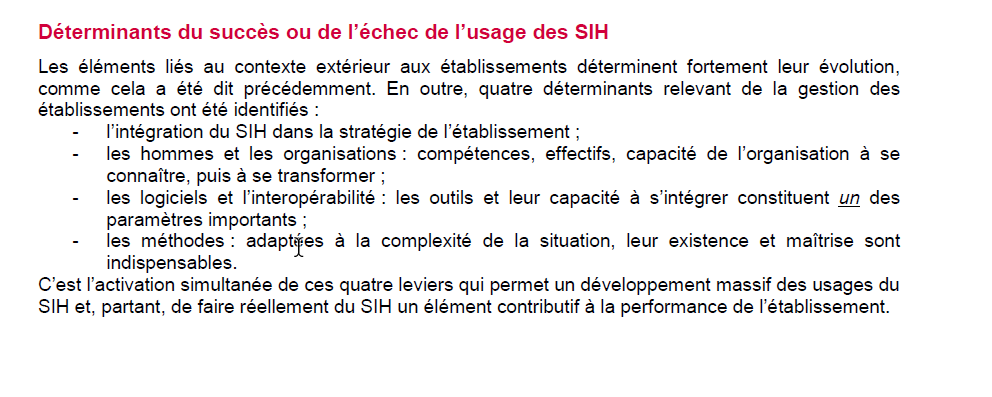 Les facteurs favorisants
Avant l’étape de « mise en acte »* d’une technologie   
On distingue des profils acteurs différents qui reflètent des modalités d’usage variées 

N .ALTER   /   Iribane et Tchobanian 
*Concept  d’ « enactement » développé par Orlikowski (2000) et Weick (1990)
Trois situations d’usage :  les archétypes (De Vaujany, 2013) p.3
 
N : Neutre
sans innovation, routines, pas de changement dans les rôles, enkystements des processus d’informatisation, formatage des NTIC selon le modèle structurel.

R : Régénérant
innovation sociale à l’usage, production de nouvelles structures sociales par évolution des rôles du fait des nouvelles technologies.

P : Perturbateur
innovation ou prolongement des routines mais perturbation des rôles.
 

Si les évolutions structurelles sont trop angoissantes, un temps de reconstruction individuelle est nécessaire. 

L’appropriation globale repose donc sur un mécanisme en partie dépendant du contexte émotionnel des usages individuels.
Les facteurs favorisants
Les TIC au cœur de la MSP.

SIP

Transformations des pratiques

Interroge les identités professionnelles
Généralisation des usages et appropriation

Approche collective 

Théorie de la structuration adaptative
Savoir Faire

Maitrise

Compétence
Approche Individuelle 

Modèle appropriation

Facteurs d’appropriation    Nielsen - Davis

Genèse instrumentale
Rabardel